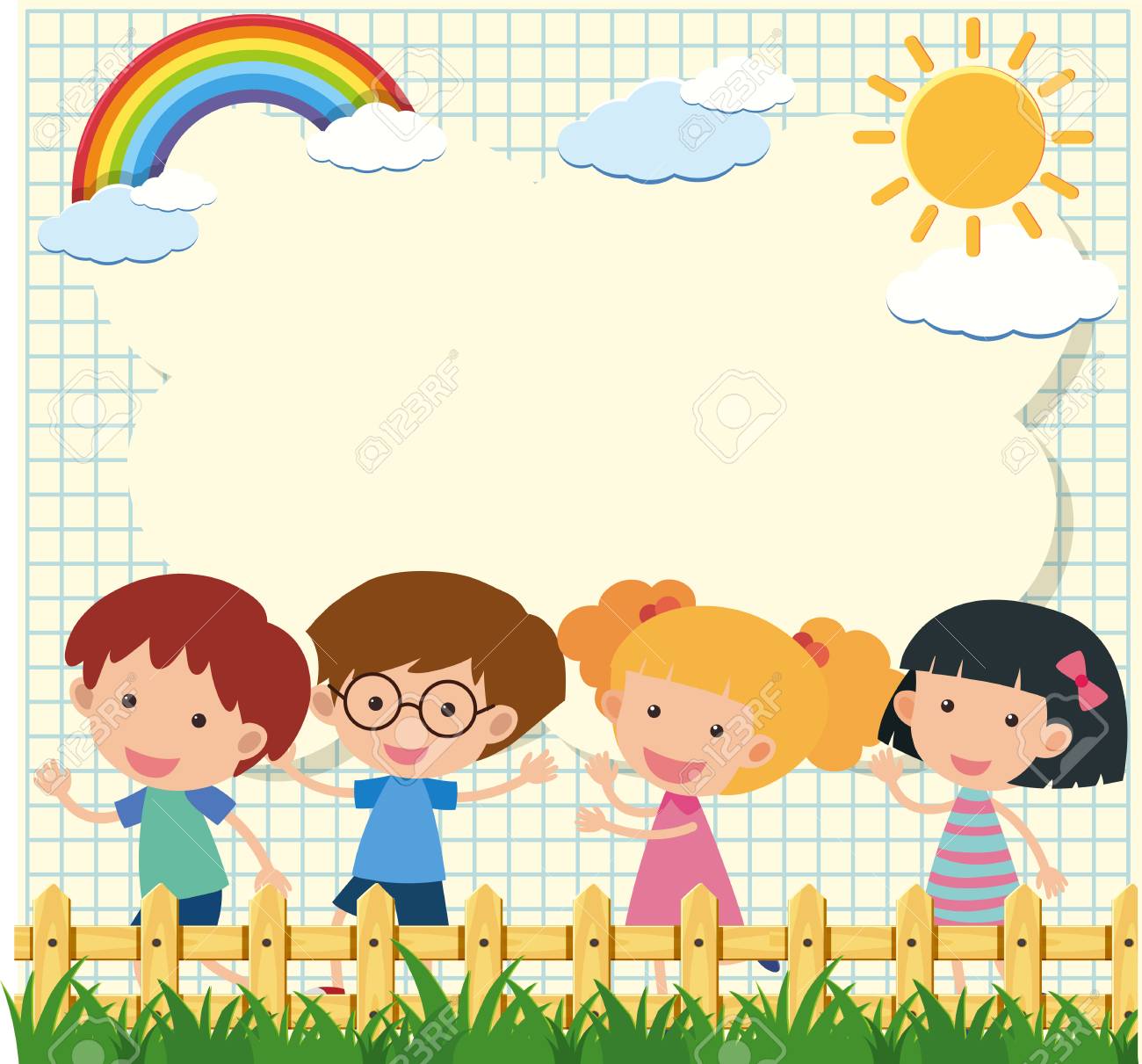 Chào mừng các con
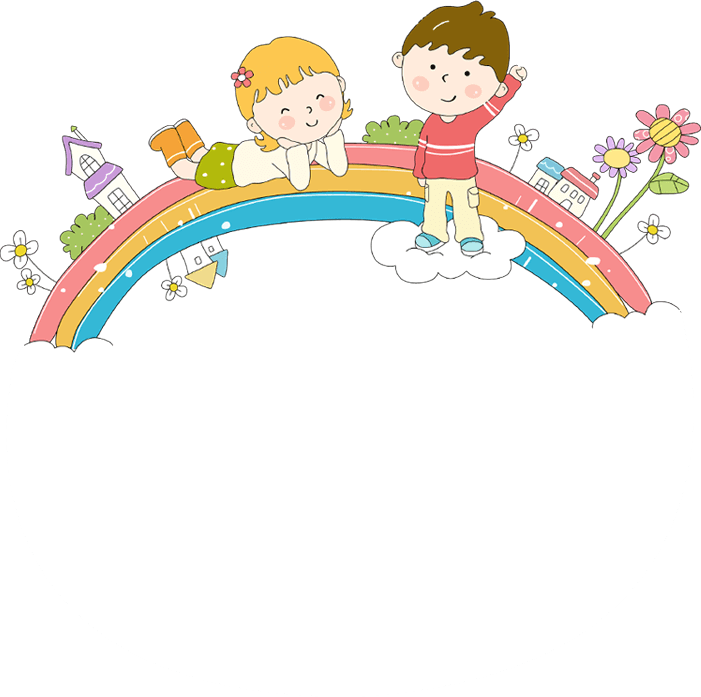 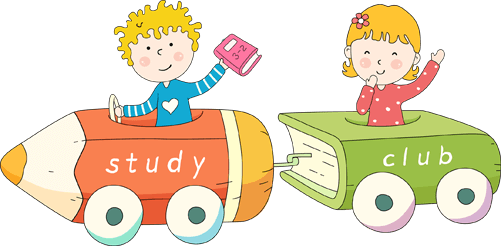 Tiết kể chuyện
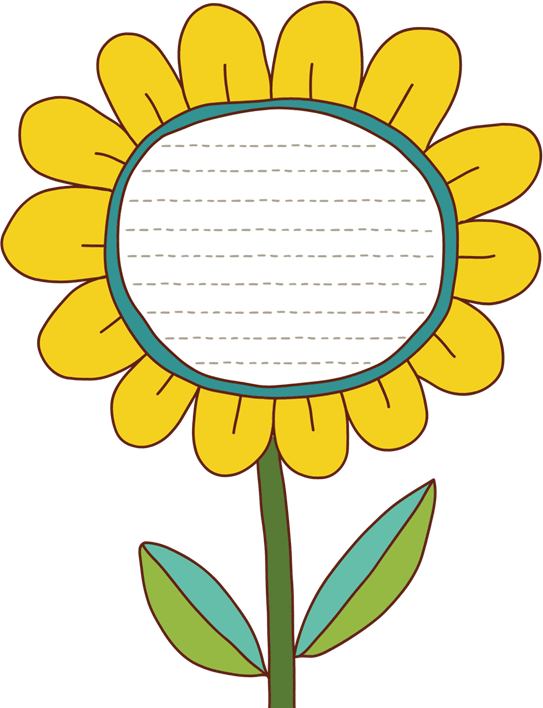 Thø      ngµy     th¸ng    naêm 2021
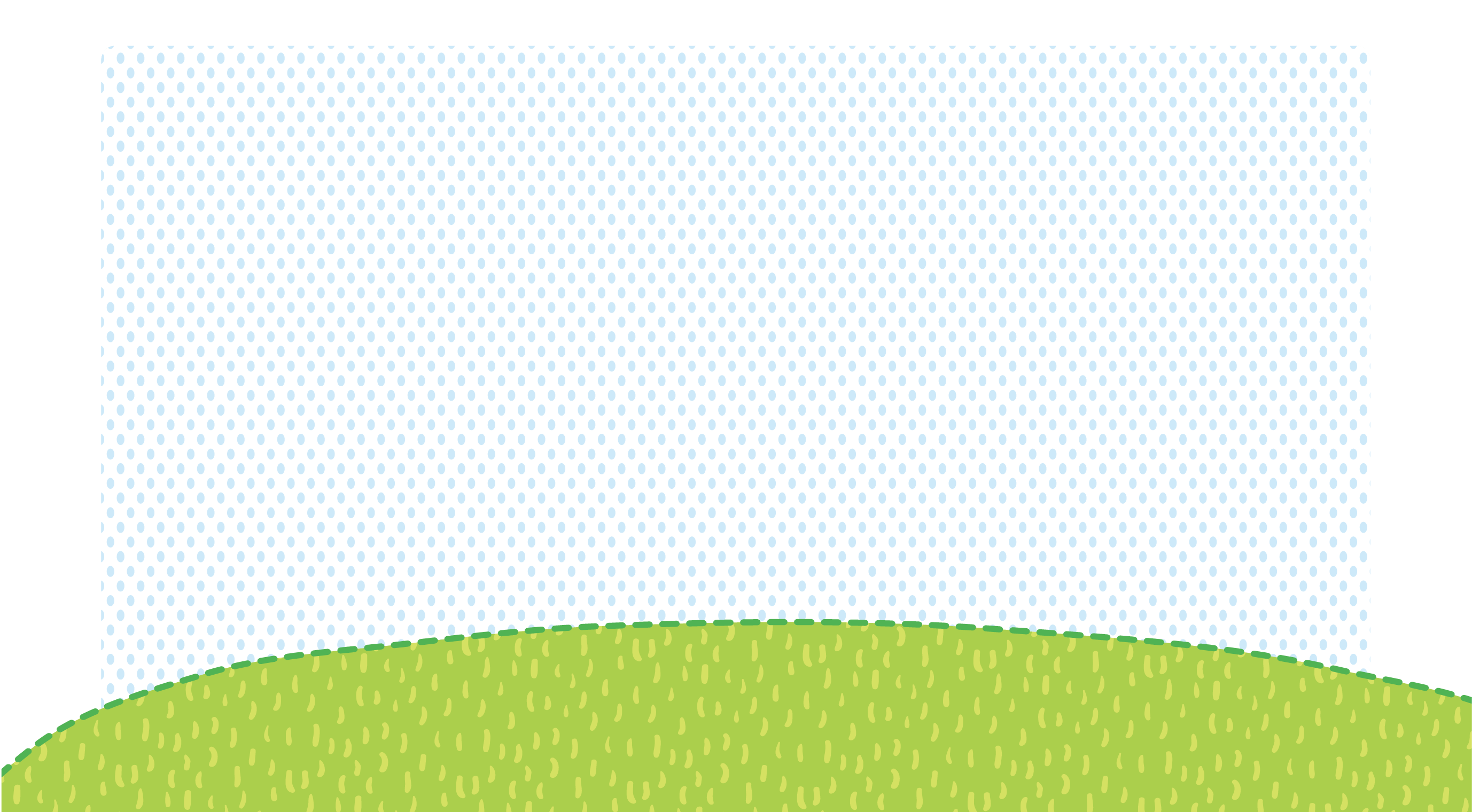 KÓ chuyÖn
Chuyện của hoa hồng
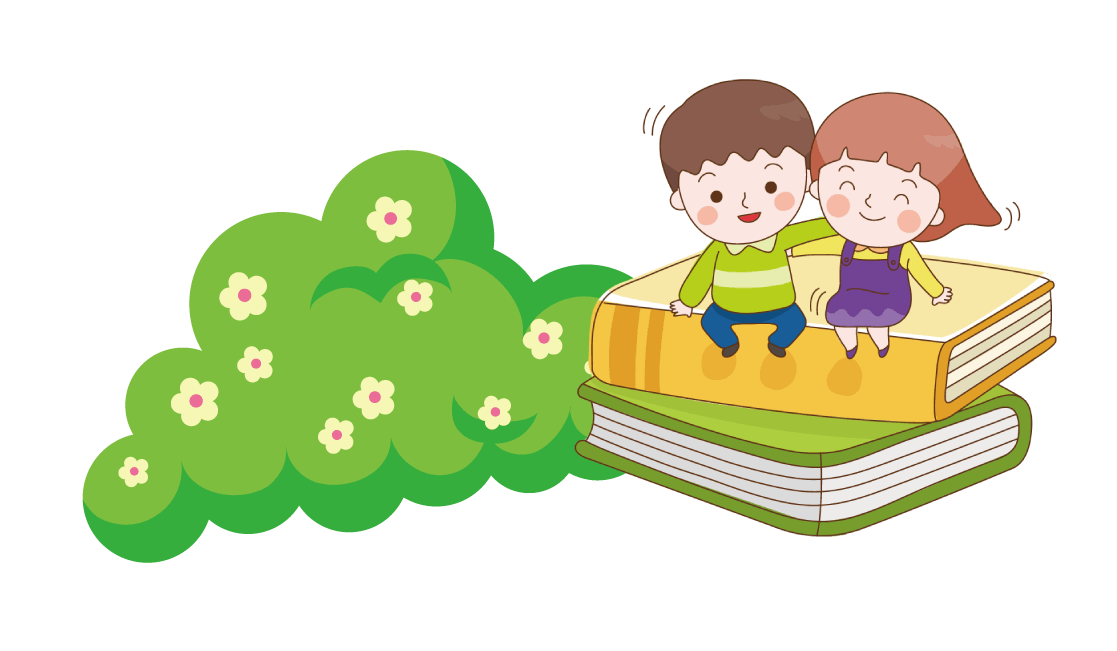 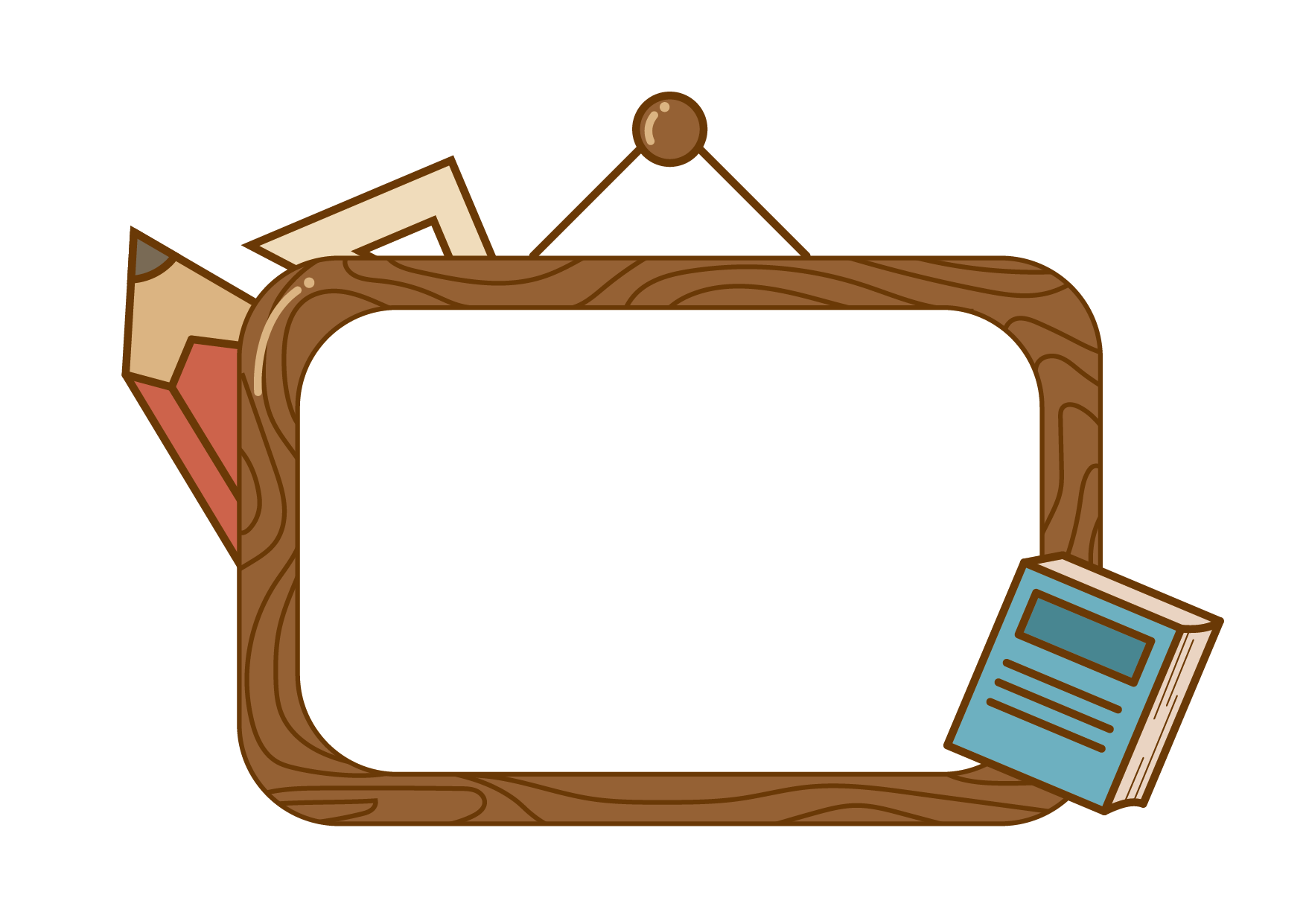 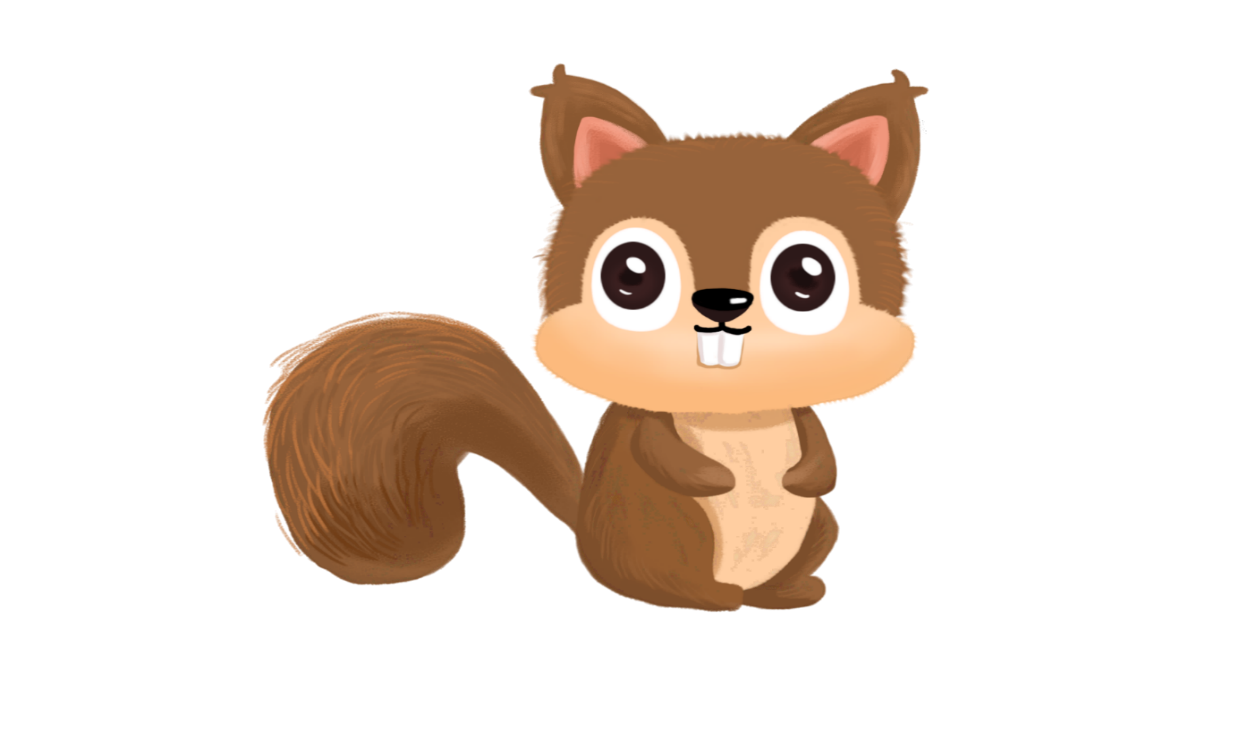 Nghe kể lại
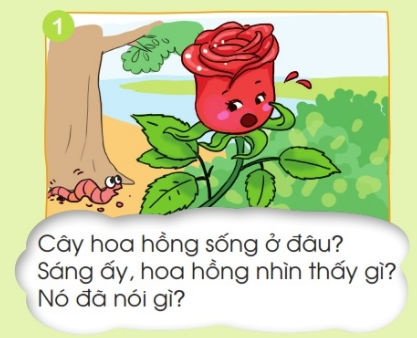 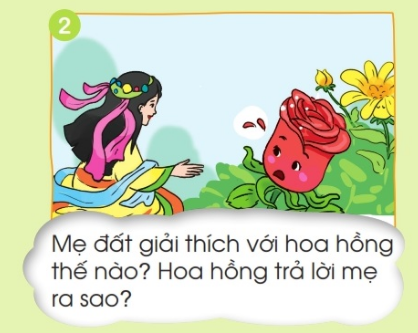 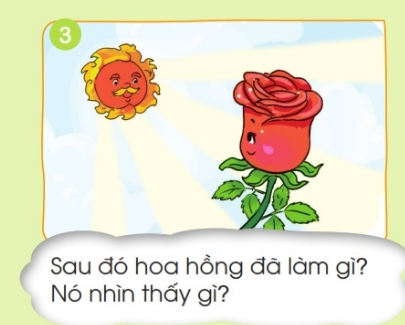 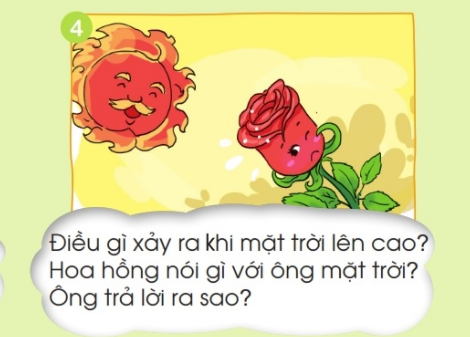 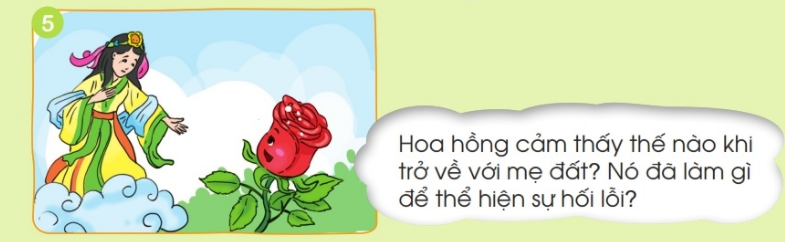 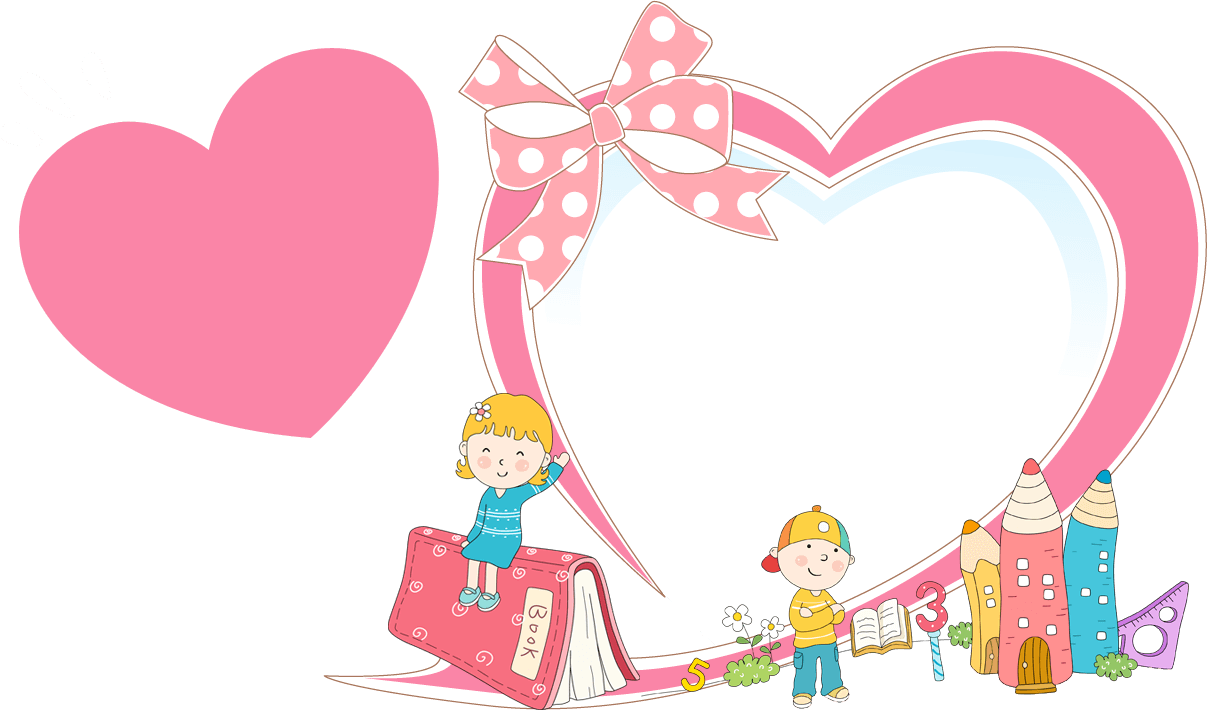 Cïng b¹n
Traû lêi c©u hái theo tranh
Qua trß ch¬i "Hép quµ bÝ mËt".
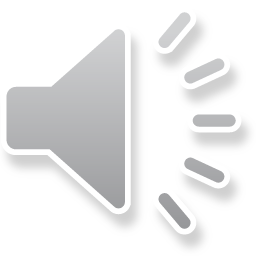 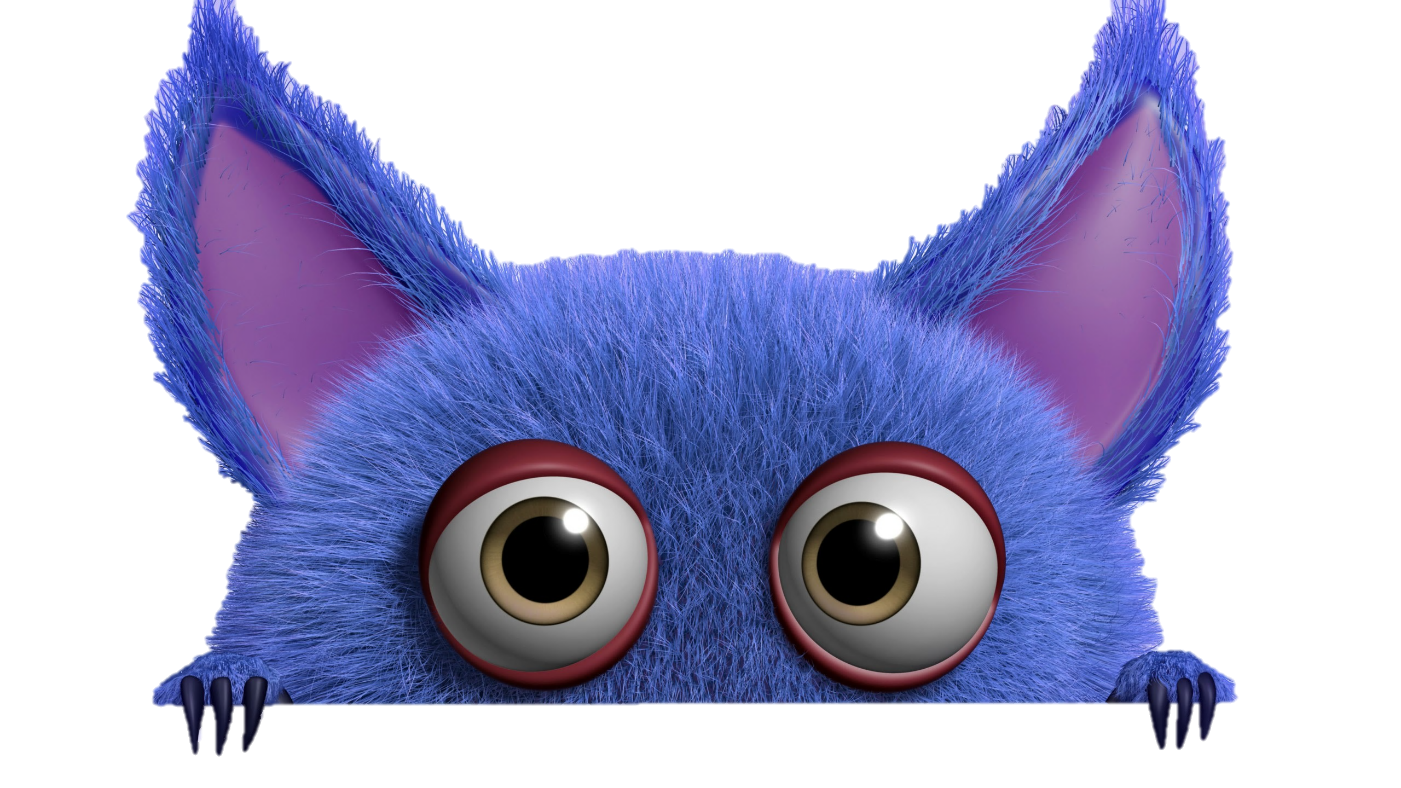 TRÒ CHƠI HỘP QUÀ BÍ MẬT
Gift box secret game
CHƠI
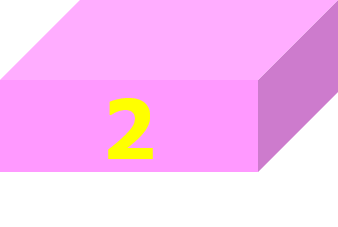 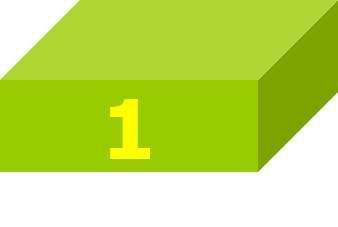 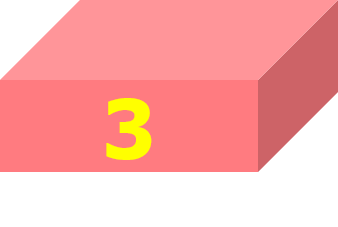 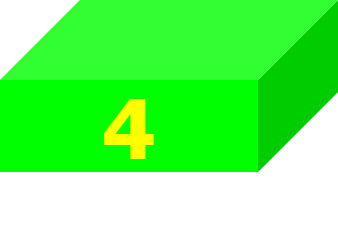 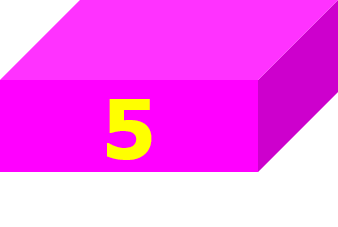 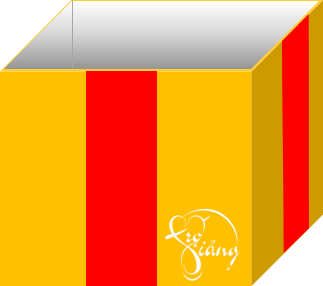 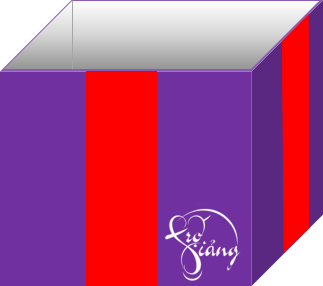 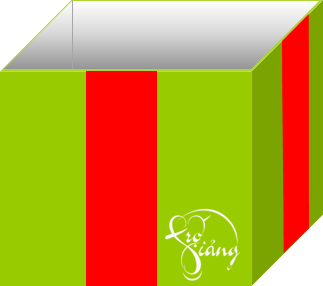 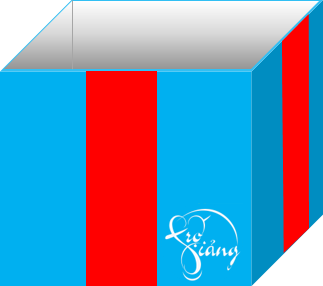 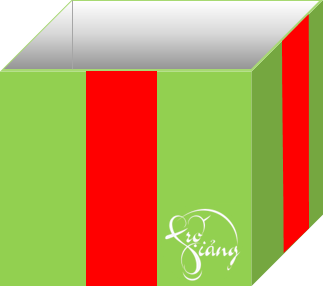 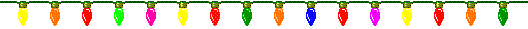 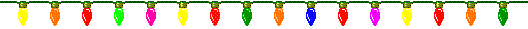 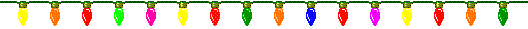 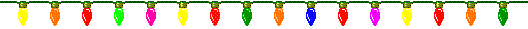 [Speaker Notes: Cách chơi: Bấm vào thân hộp quà -> Xuất hiện câu hỏi, nhấp chuột để xuất hiện câu trả lời. Nhấp vào nắp hộp quà để tặng con một tràng vỗ tay. Bấm “Go home” để trờ về hộp quà tiếp theo và làm tương tự như trên.]
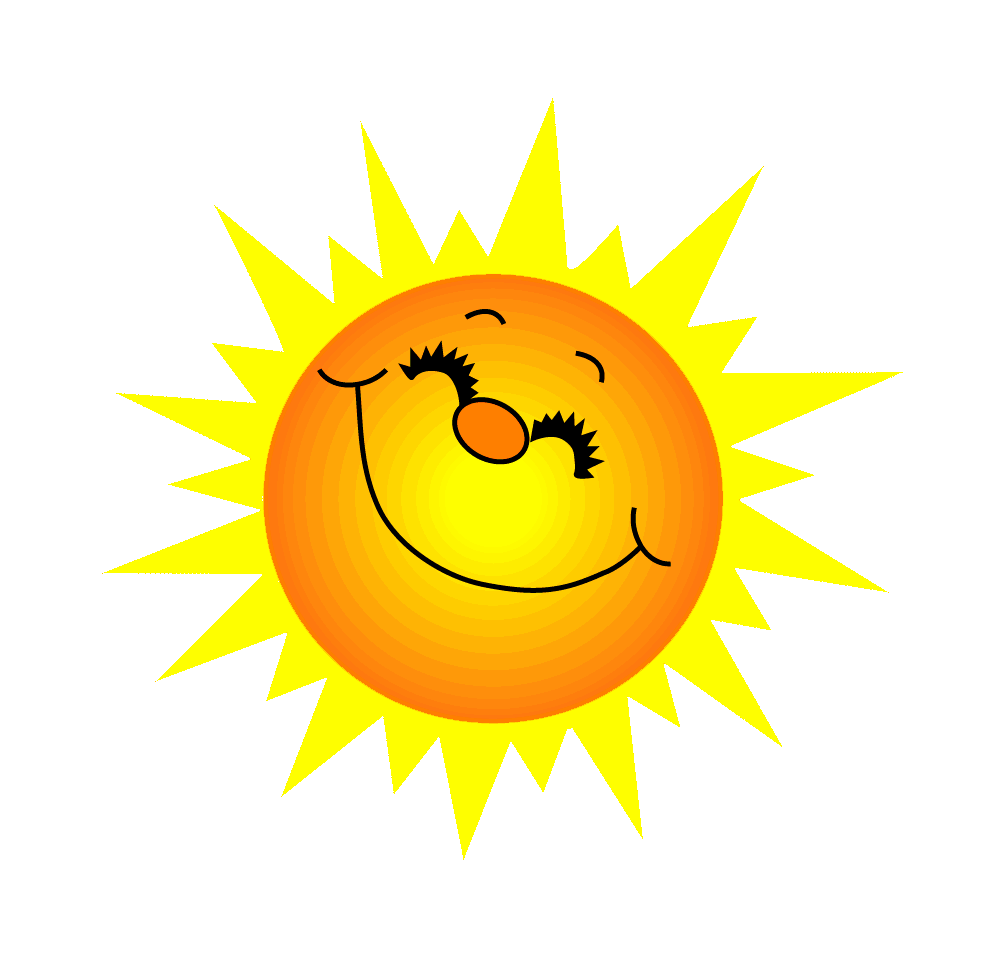 Cây hoa hồng sống ở đâu? Sáng ấy, hoa hồng nhìn thấy gì? Nó đã nói gì?
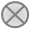 Sống trong khu vườn
oaó hồng thấy con vật thân dài loằng ngoằng. Hoa hồng nói khiếp quá.
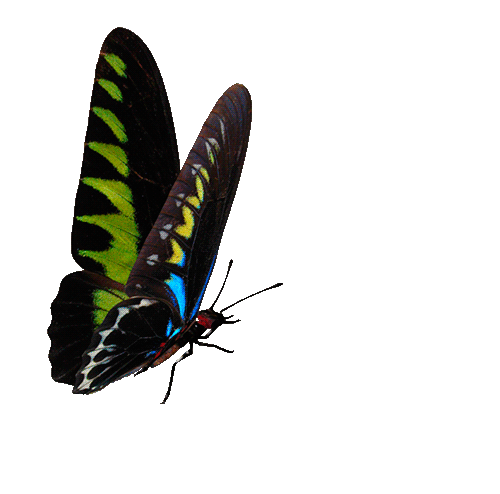 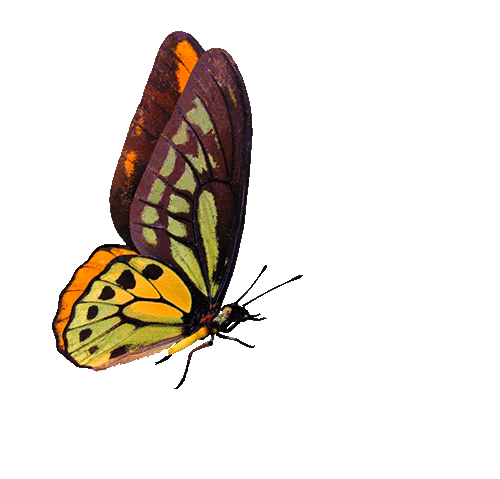 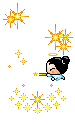 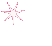 You are given 3 candies
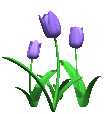 GO HOME
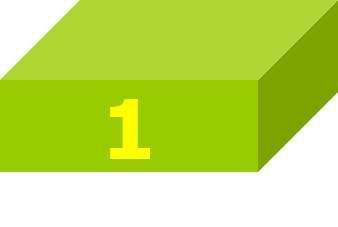 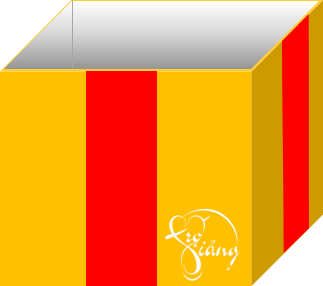 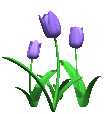 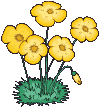 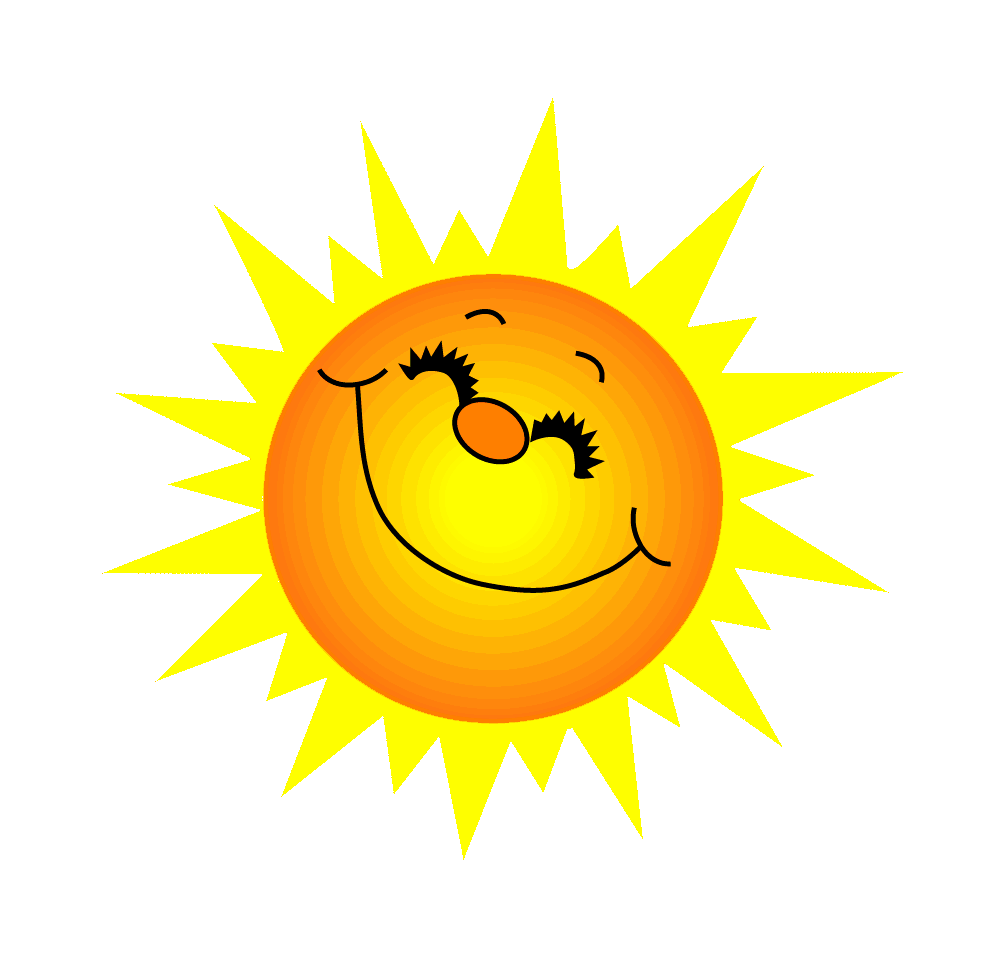 Mẹ đất giải thích với hoa hồng thế nào? Hoa hồng trả lời mẹ ra sao?
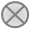 Giun đất là bạn tốt của cây cối, nhờ có anh ấy mà đất tơi xốp rễ cây hút được nước và thức ăn
Hoa hồng trả lời: nom anh ta sợ quá, con chả cần anh ta
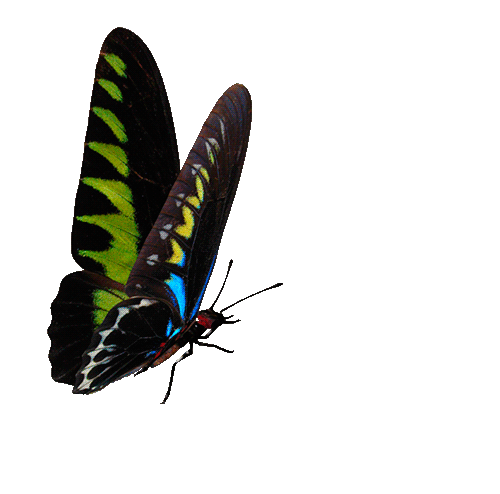 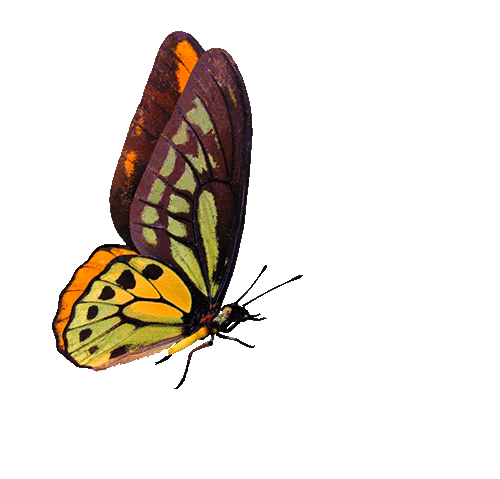 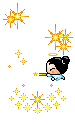 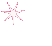 You are given 5 candies
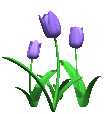 GO HOME
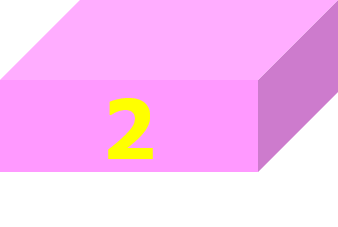 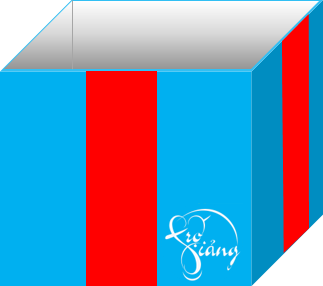 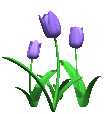 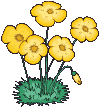 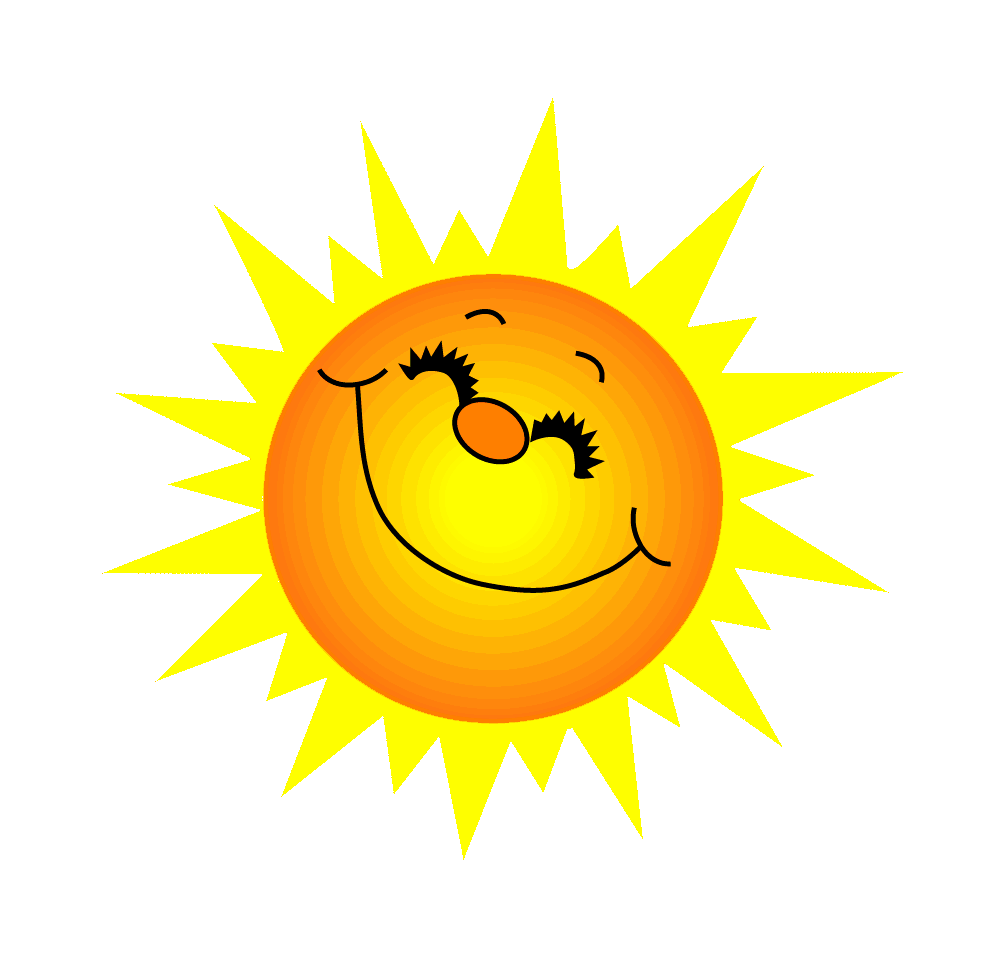 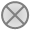 Sau đó hoa hồng đã làm gì? Nó nhìn thấy gì?
Hoa hồng đu lên cành bưởi
Nó thấy khu vườn thật đẹp
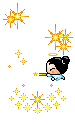 GO HOME
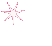 You are given 7 candies
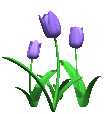 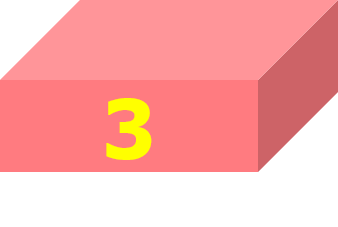 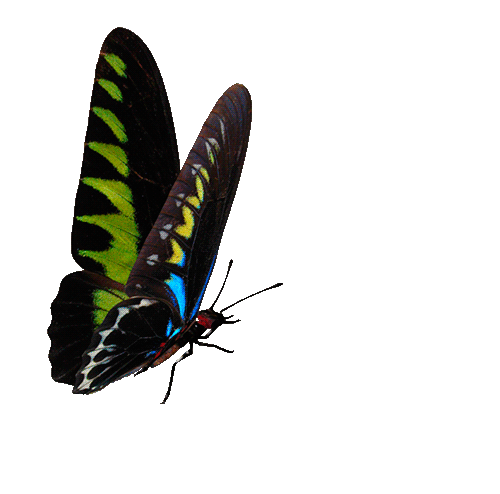 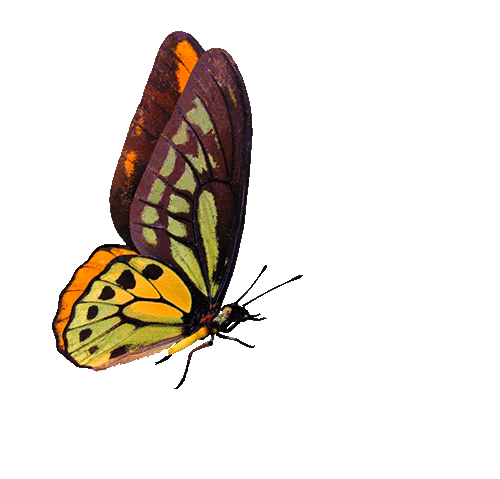 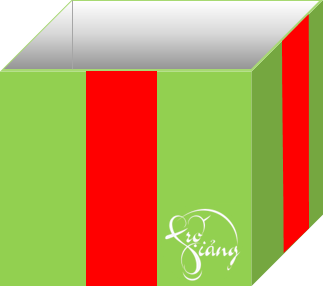 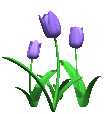 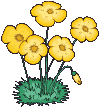 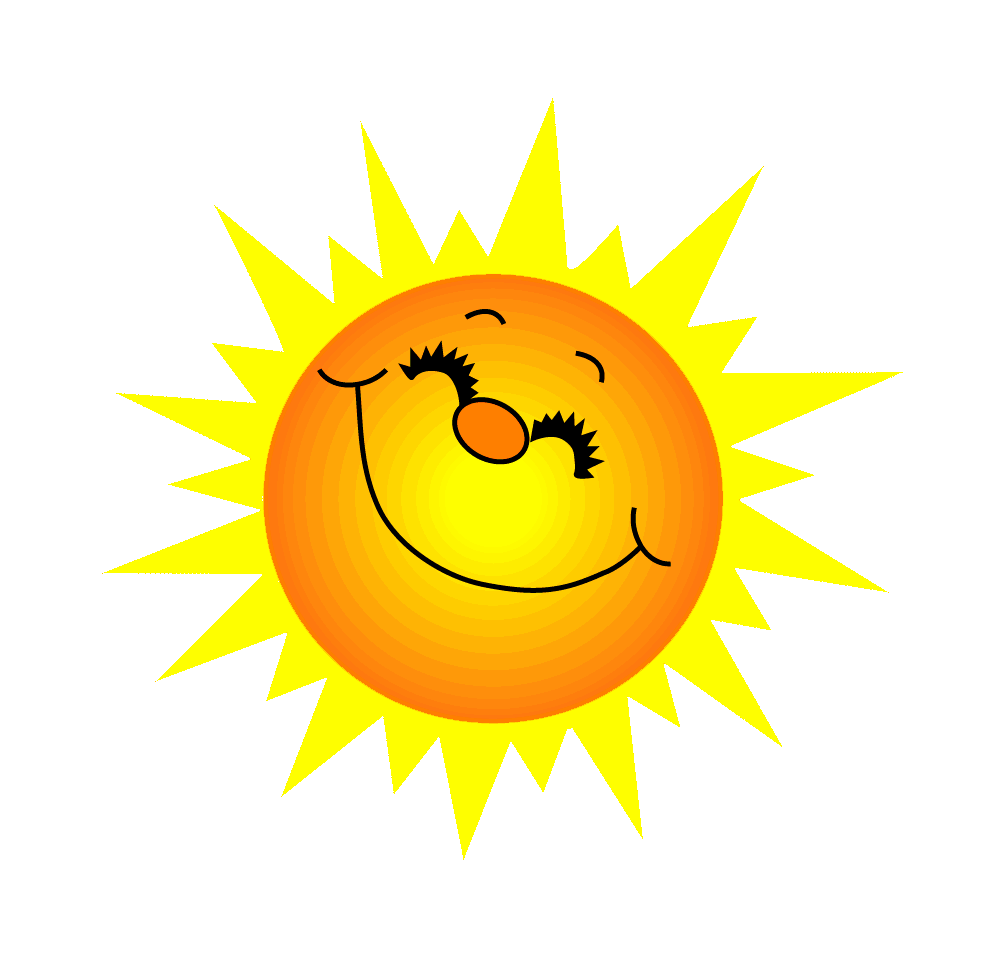 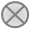 Điều gì xảy ra khi mặt trời lên cao. Hoa hồng nói gì với ông mặt trời. Ông trả lời ra sao?
Tia nắng hút dần dòng nhựa trong hoa hồng
Hoa hồng nói cứu cháu với ông mặt trời ơi
Ông mặt trời bảo không có mẹ đất cháu sống sao được.
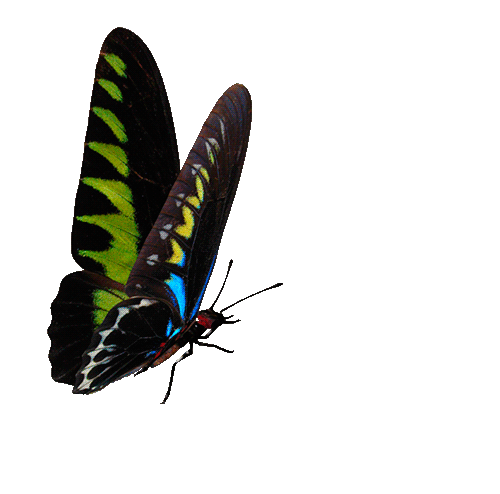 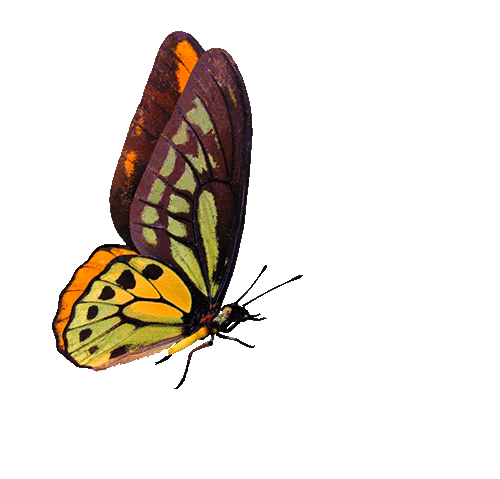 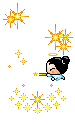 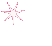 You are given 2 candies
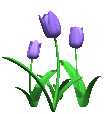 GO HOME
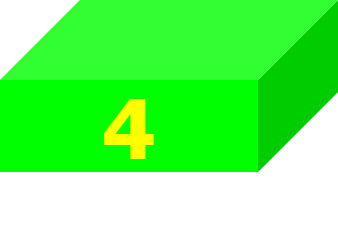 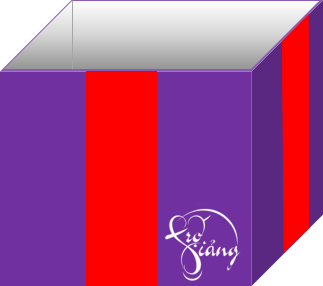 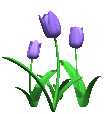 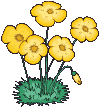 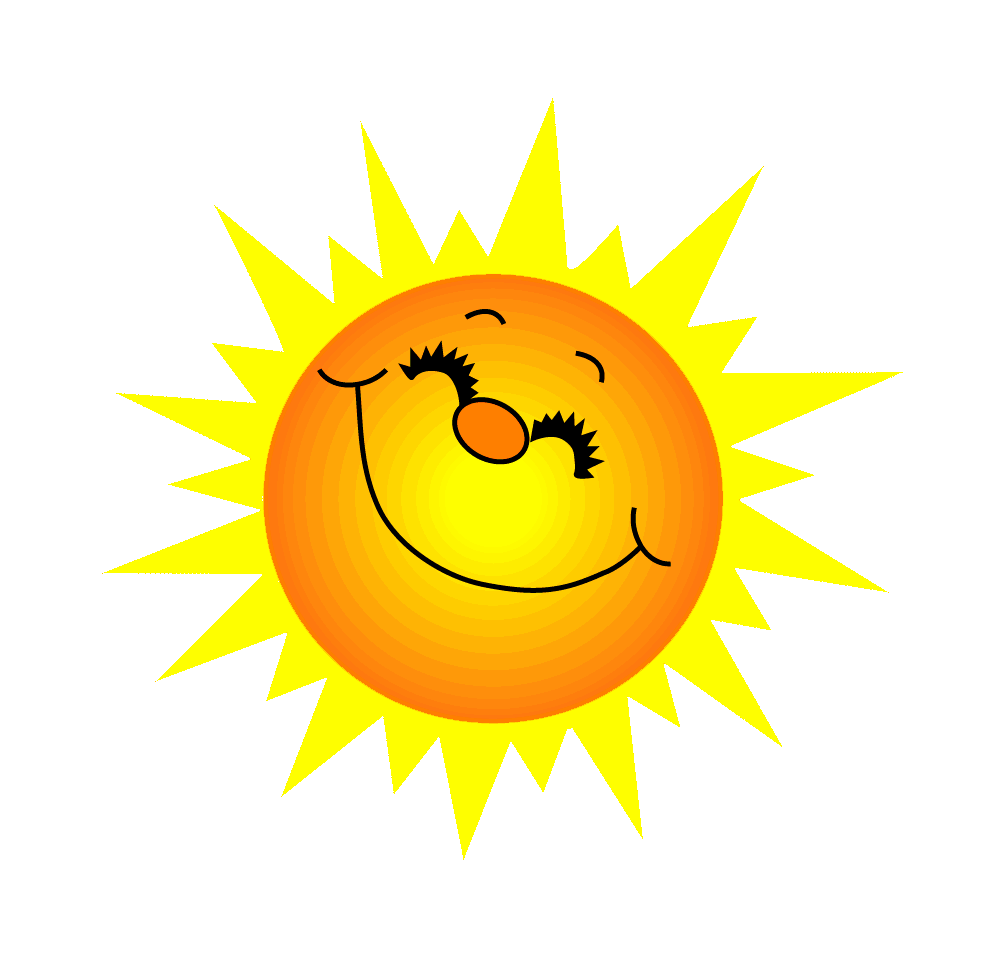 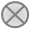 Hoa hồng cảm thấy thế nào khi về với mẹ đất. Nó đã làm gì để thể hiện sự hối lỗi?
Hoa hồng tỉnh táo.
Hối hận xin lỗi mẹ đất và anh giun đất.
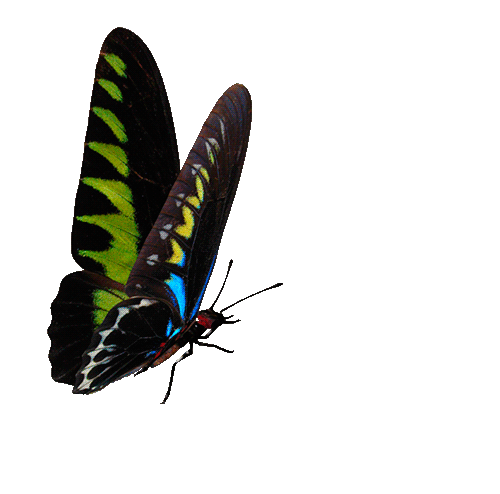 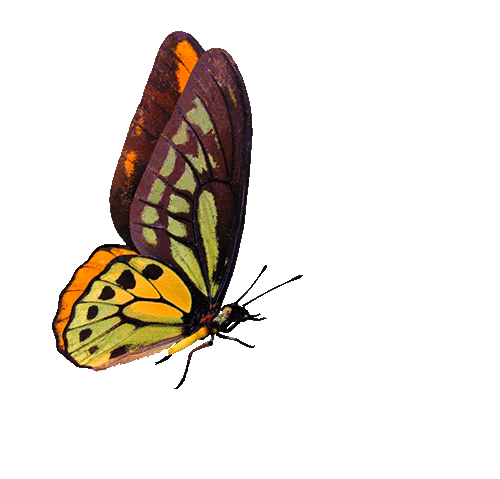 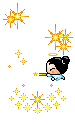 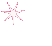 You are given 8 candies
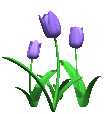 GO HOME
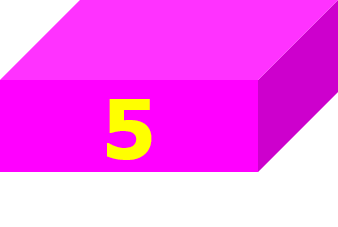 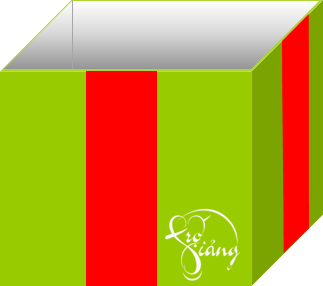 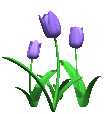 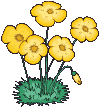 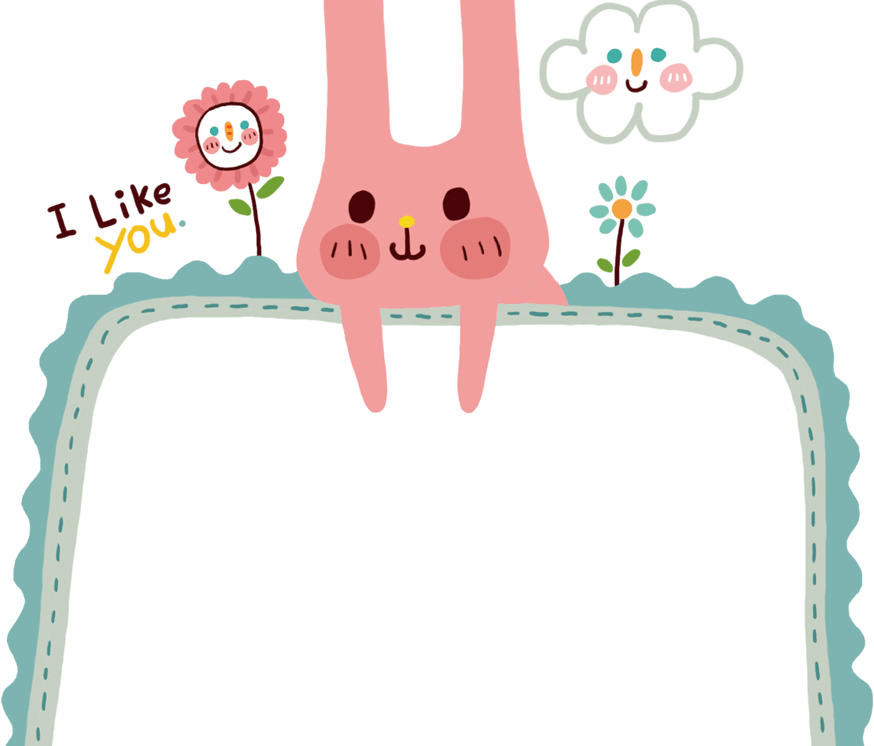 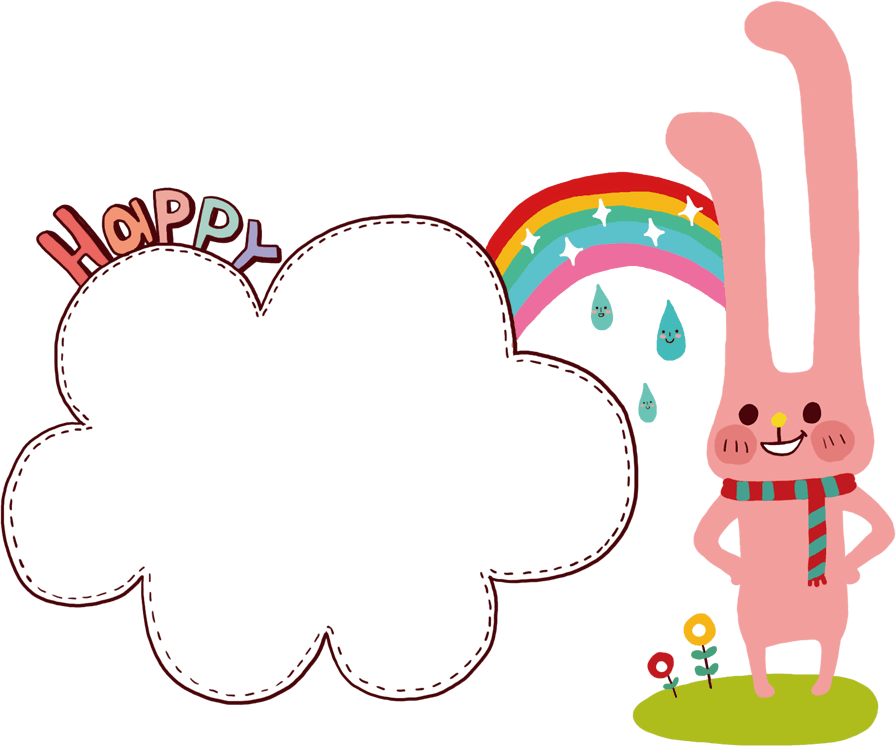 Thêi gian 5’
Cïng b¹n kÓ 
trong nhãm
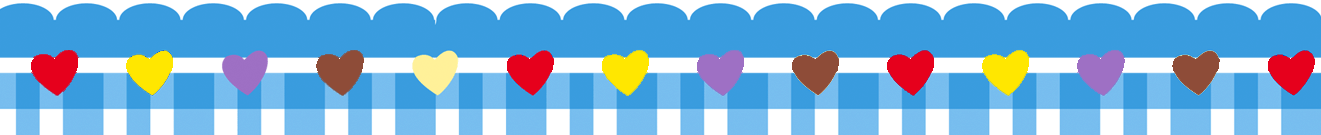 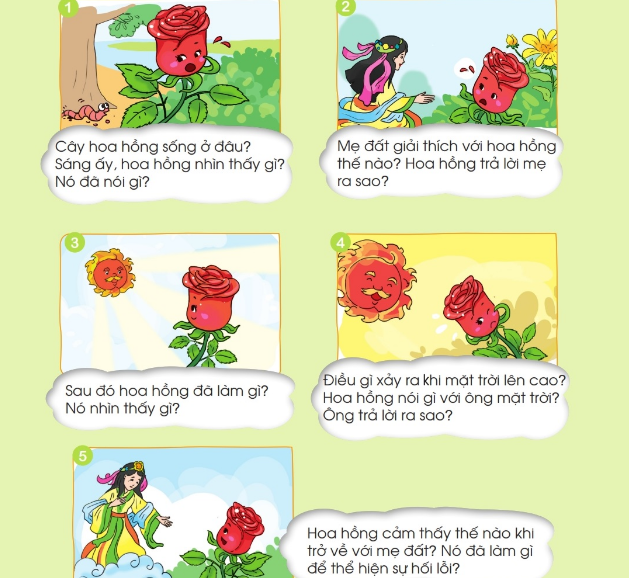 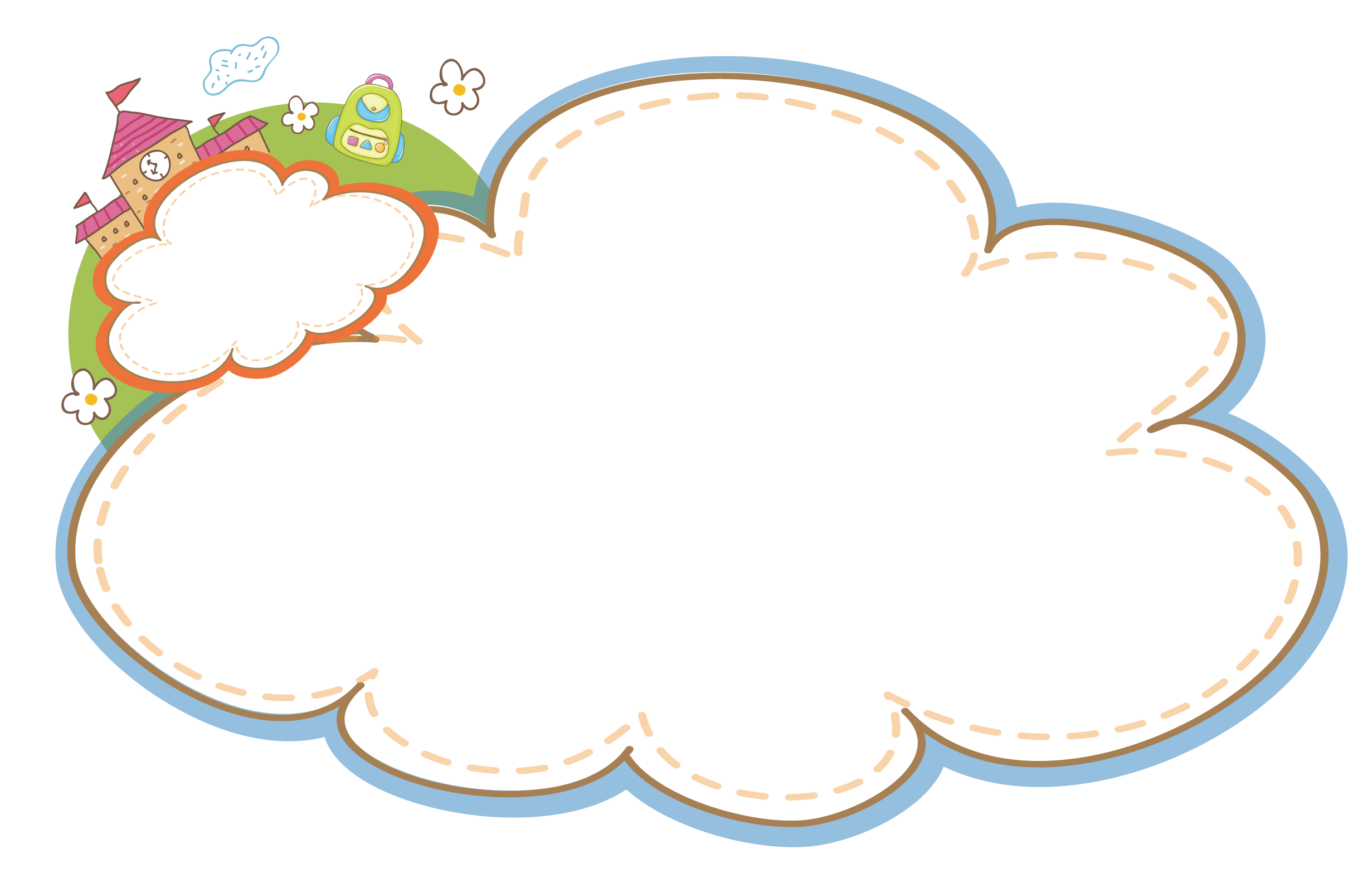 Thi kÓ tru­íc líp
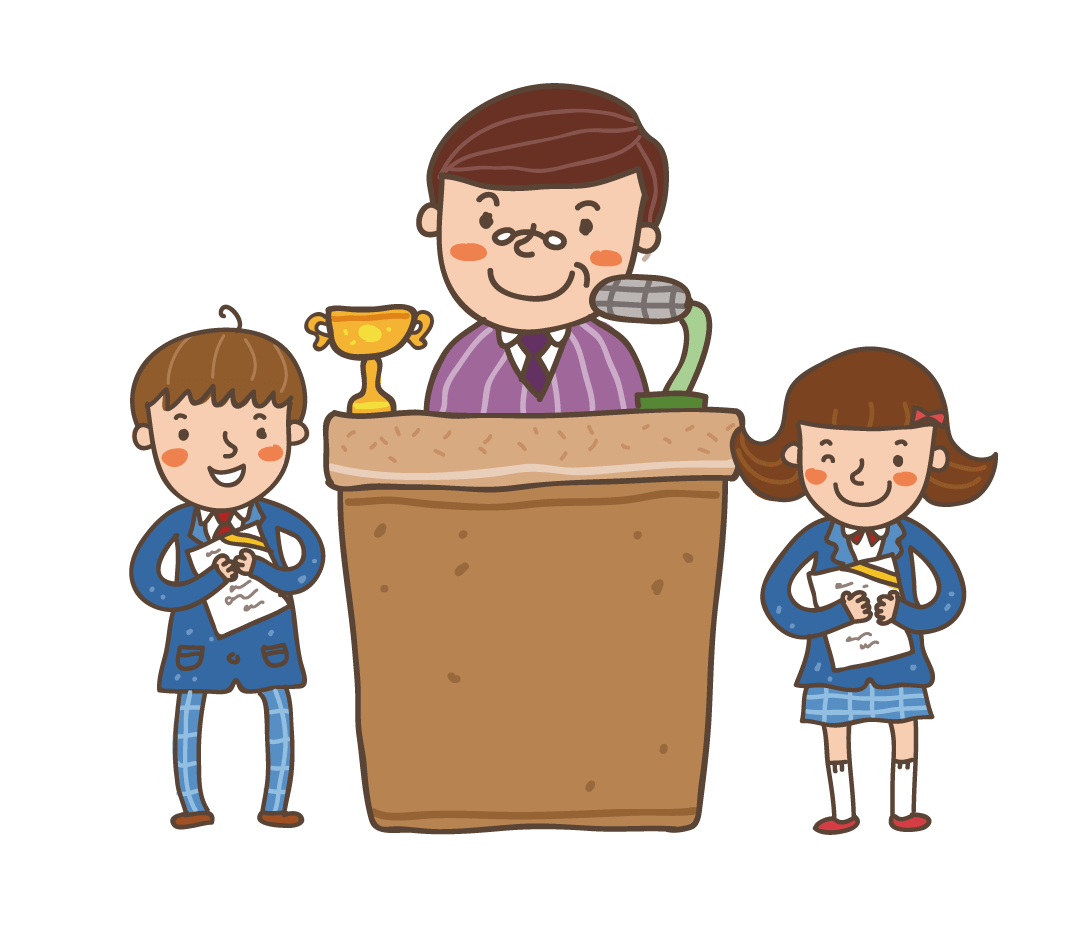 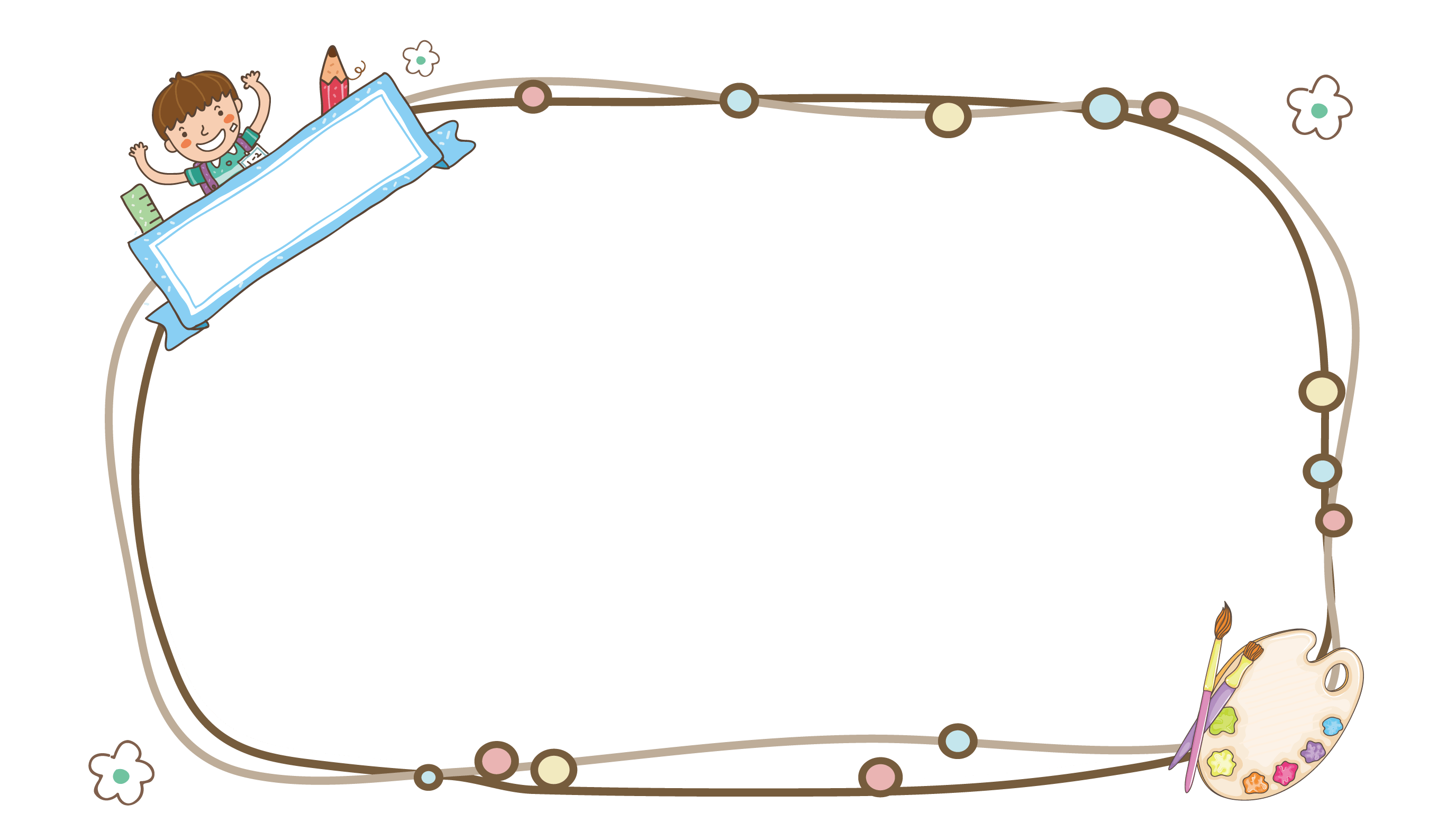 C©u truyÖn gióp em 
hiÓu ®iÒu gì?
Câu chuyện khuyên các em phải biết ơn những người nuôi dưỡng, chăm sóc mình.
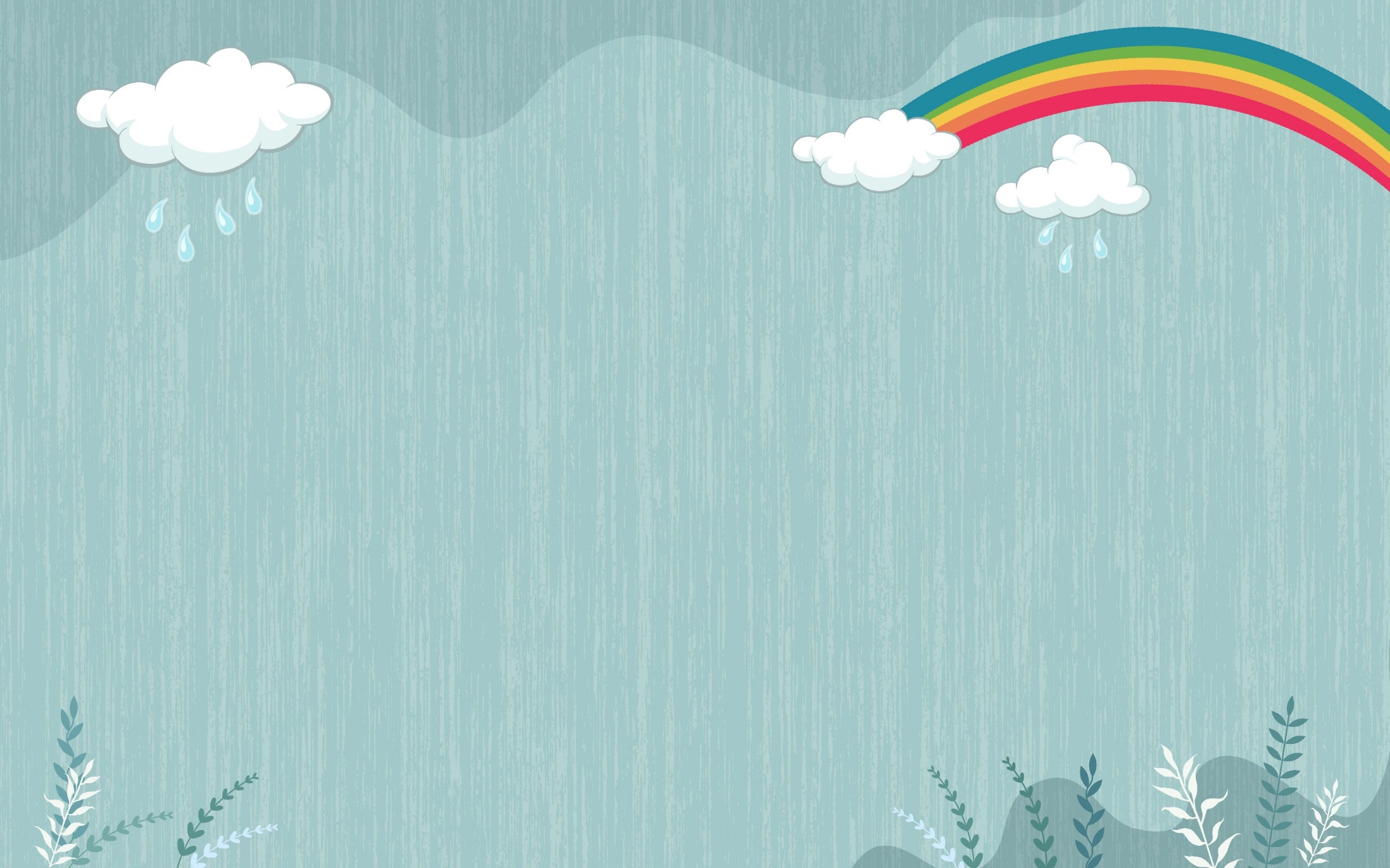 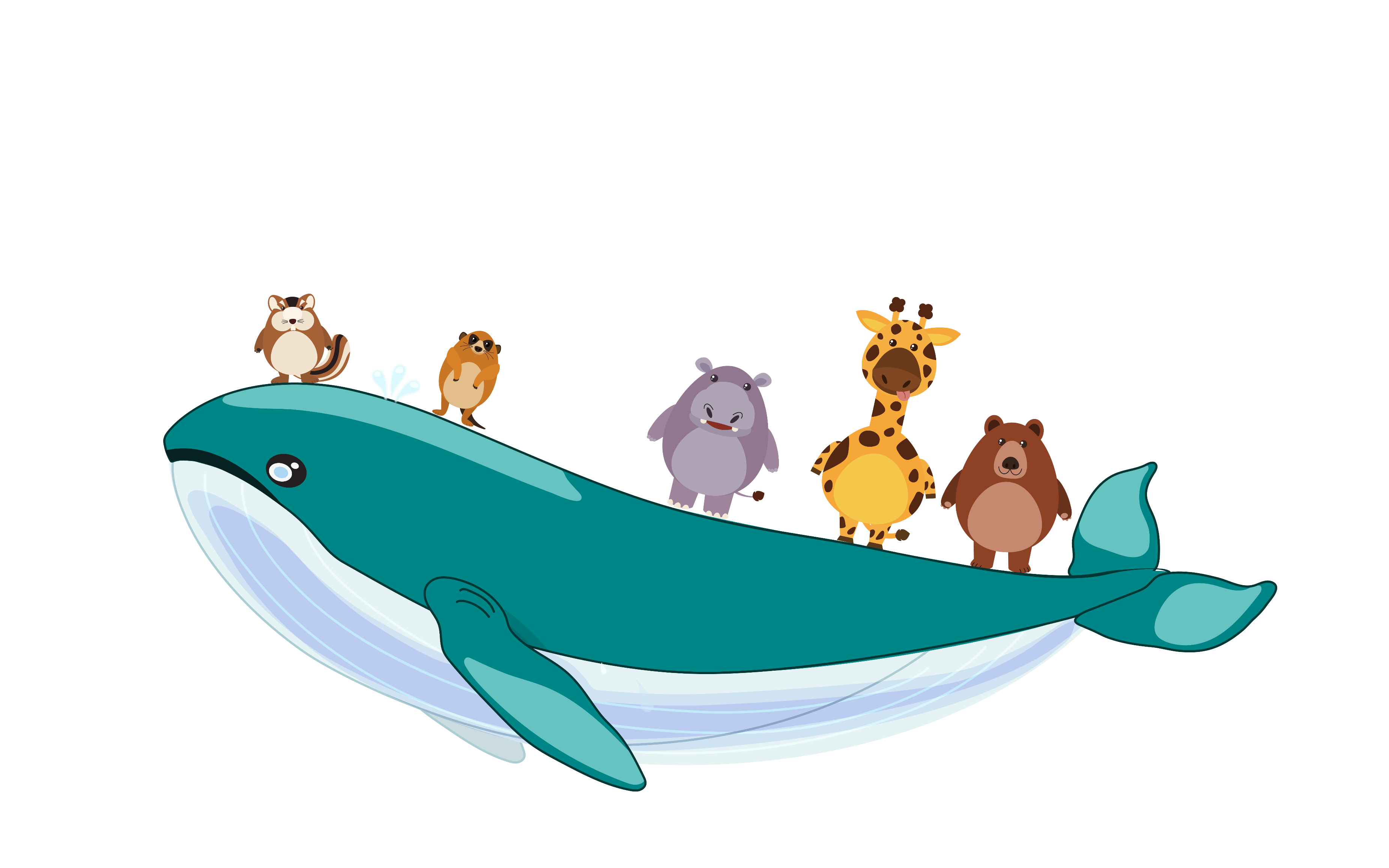 HẸN GẶP LẠI